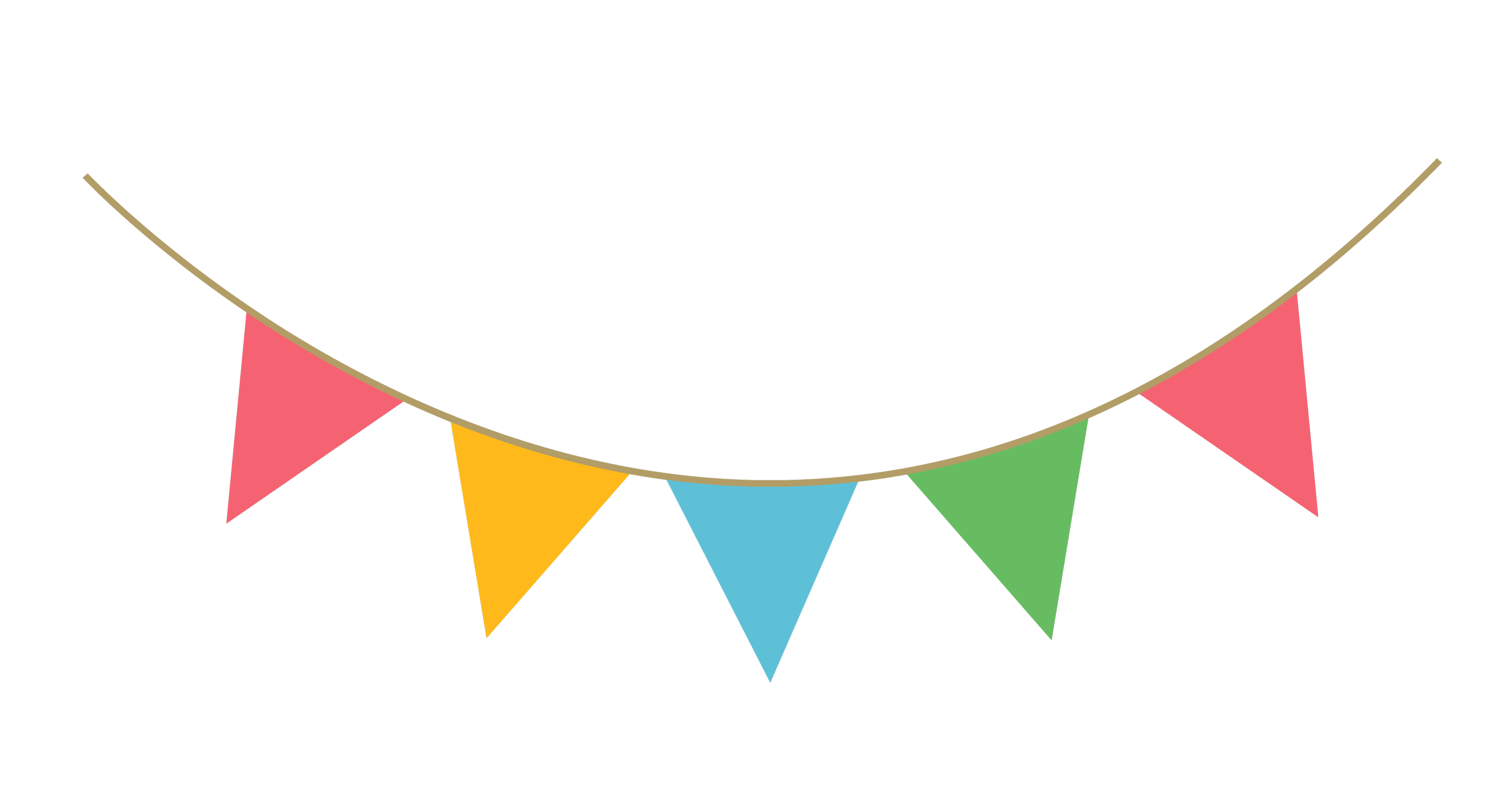 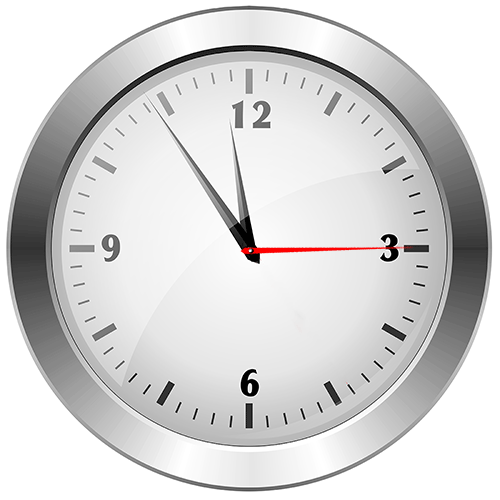 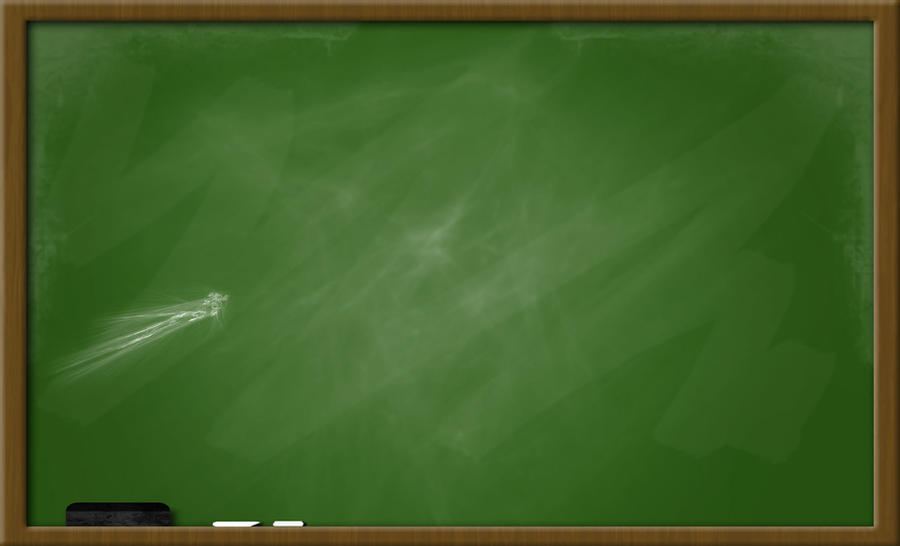 موضوع الدرس: المضاعفات المشتركة
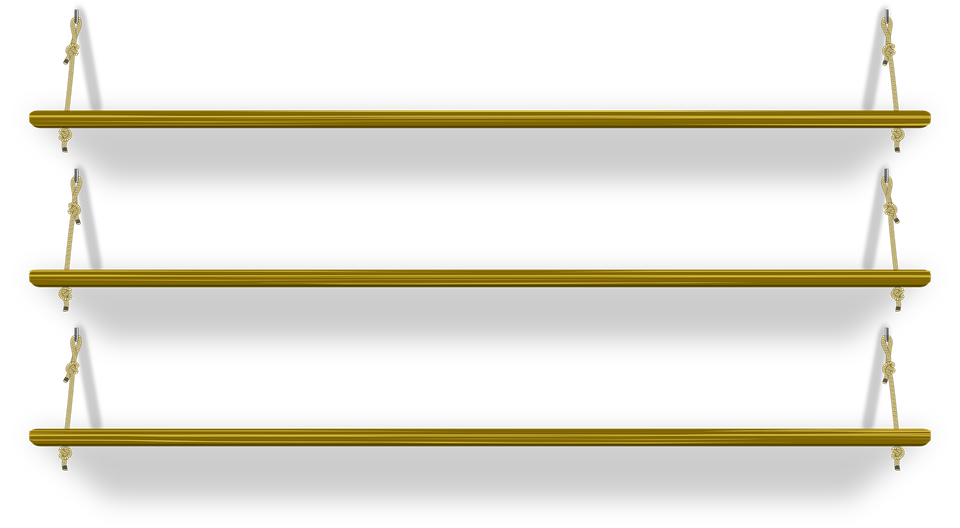 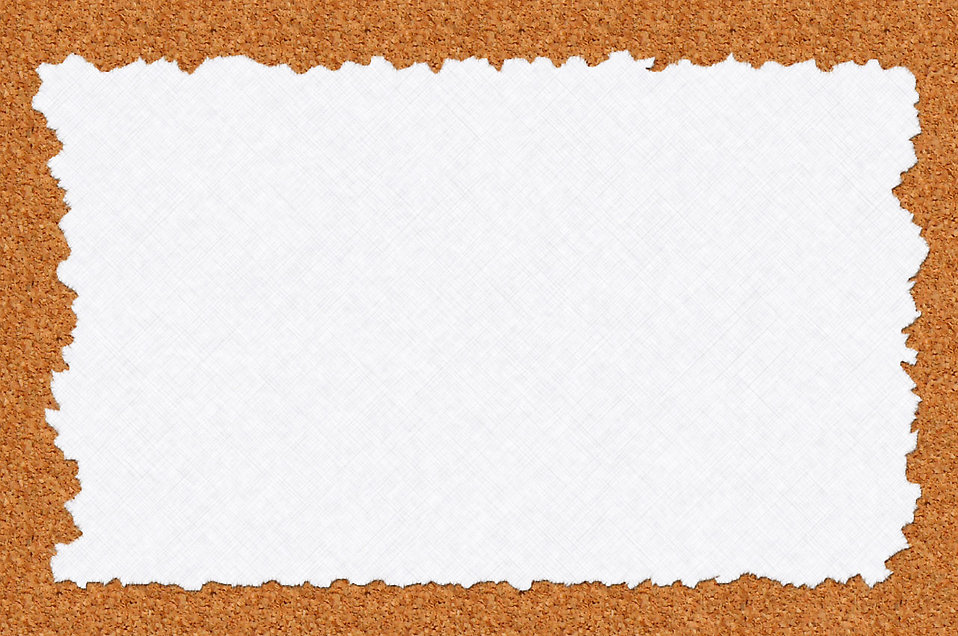 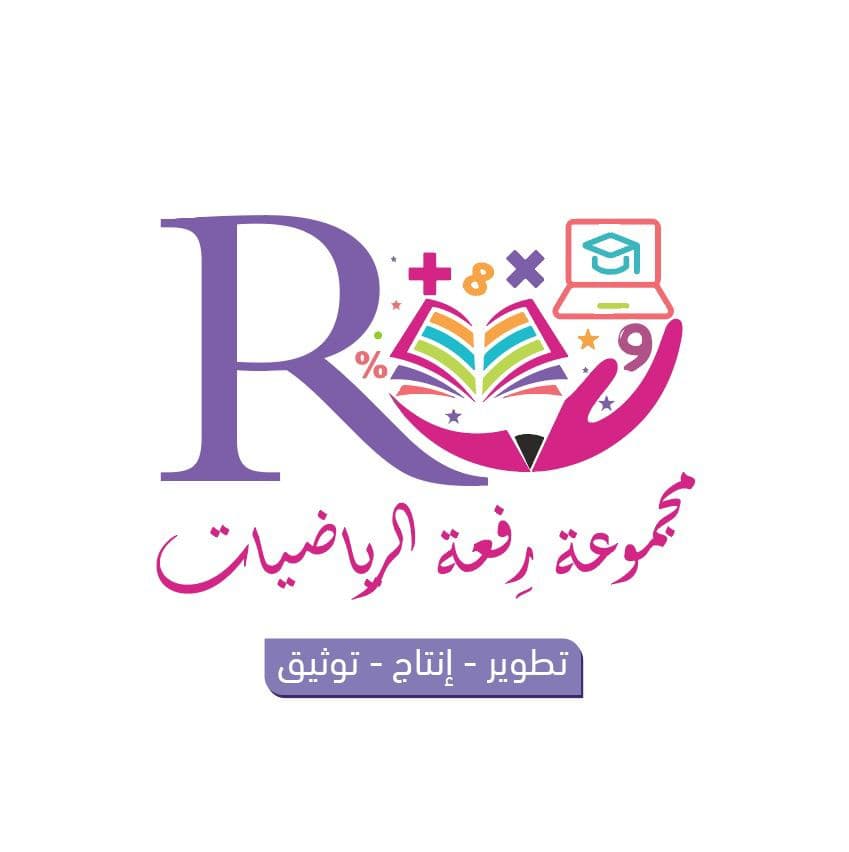 أهداف الدرس
المفردات
تمهيد
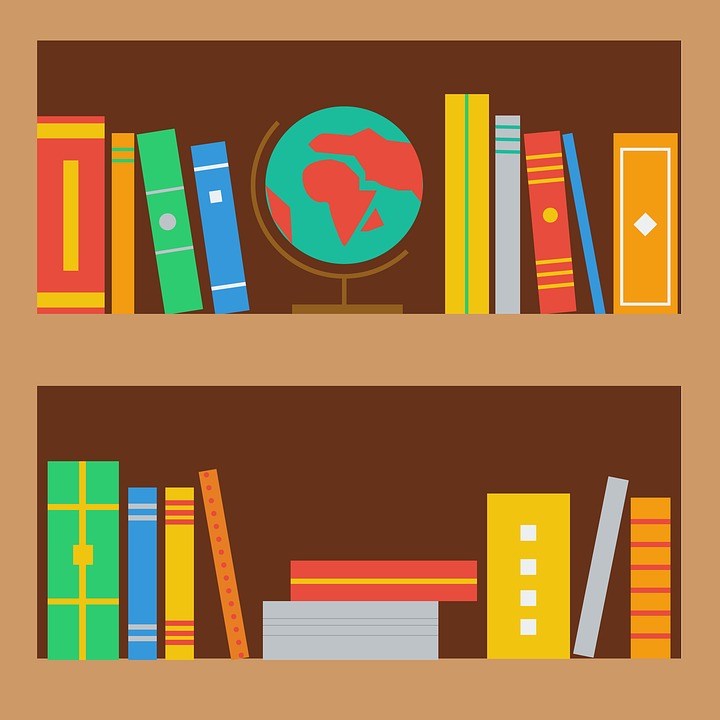 نشاط تفاعلي
تدريبات
أمثلة
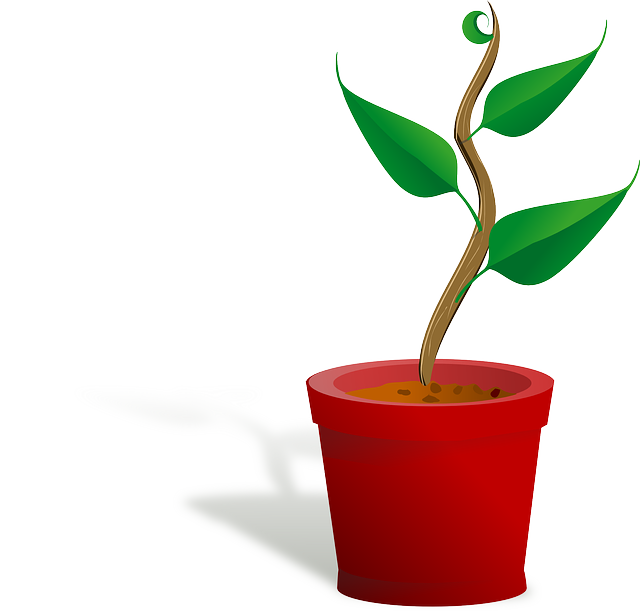 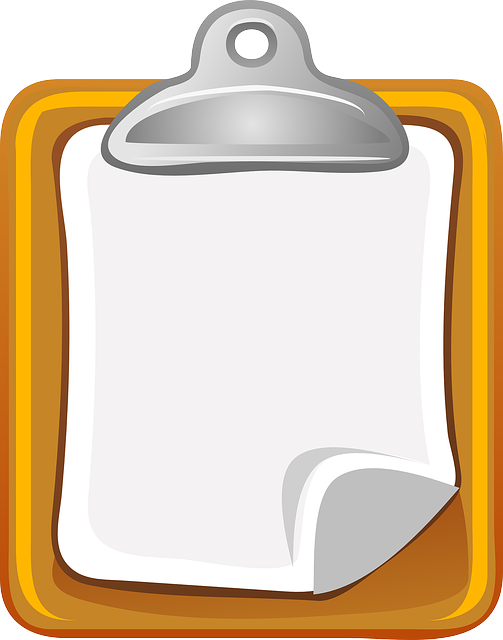 سجل الحضور
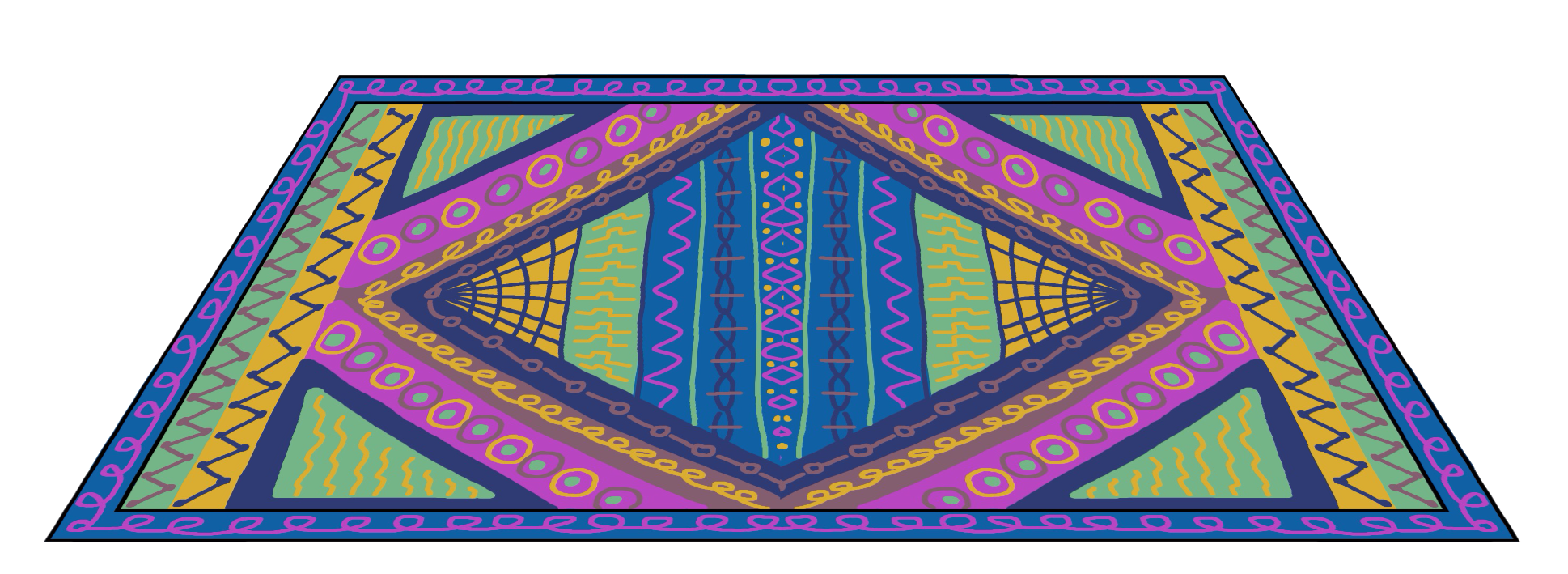 1
صفحة 454
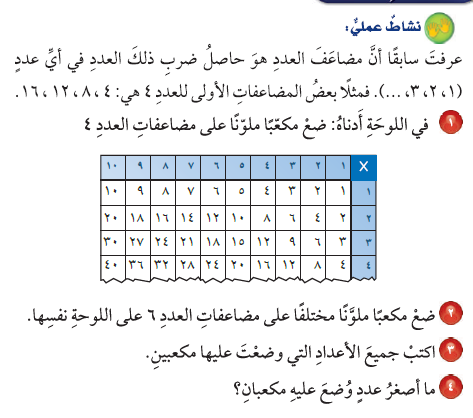 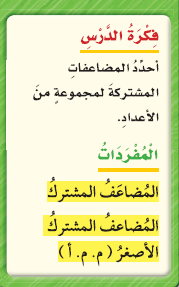 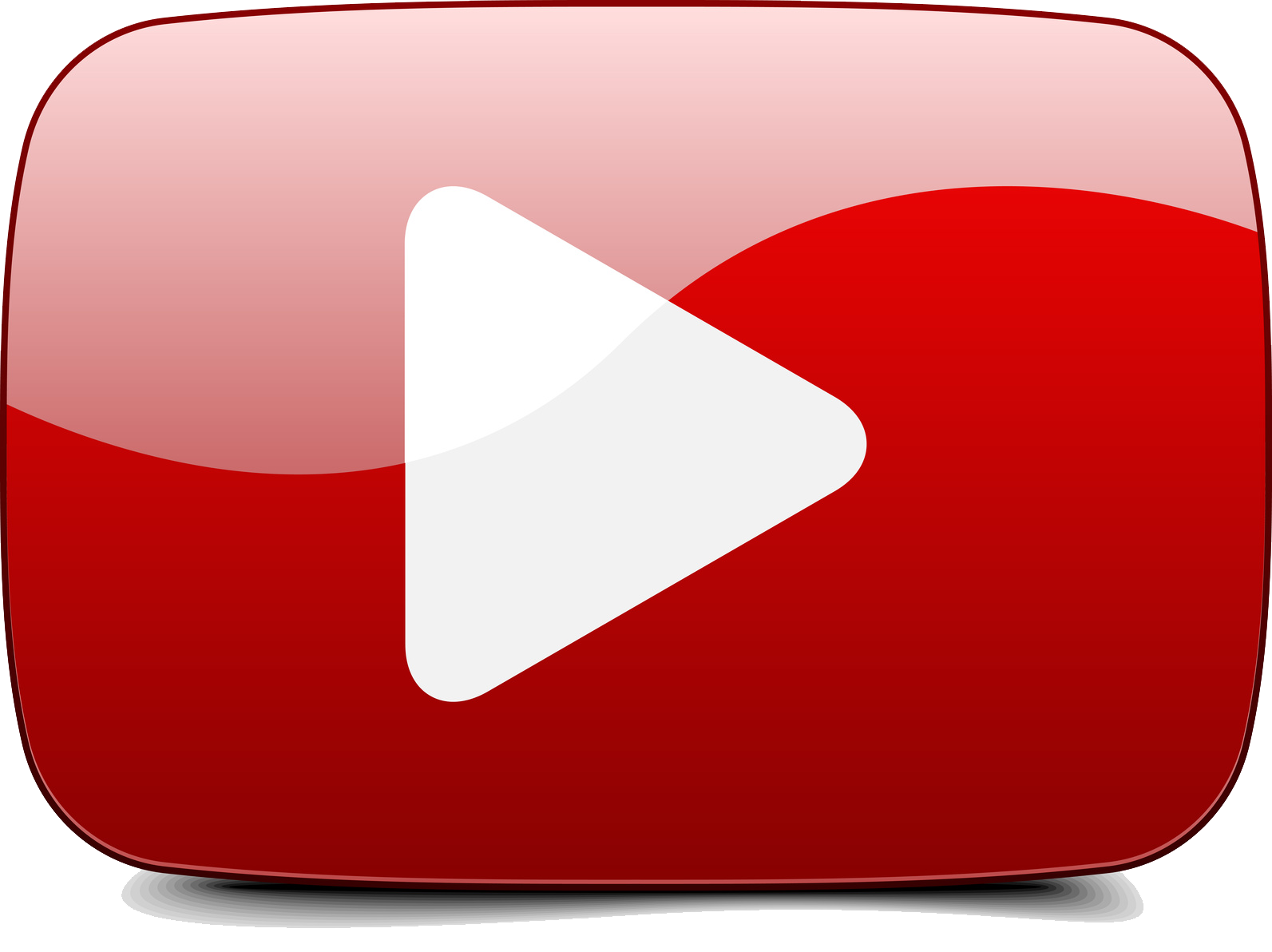 صفحة 455
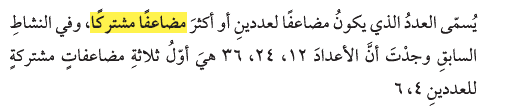 صفحة 456
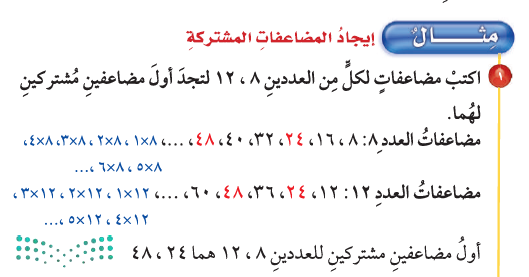 صفحة 457
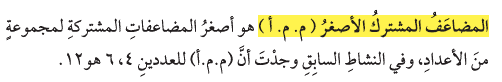 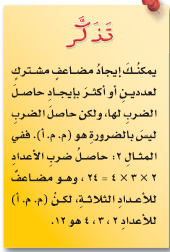 صفحة 457
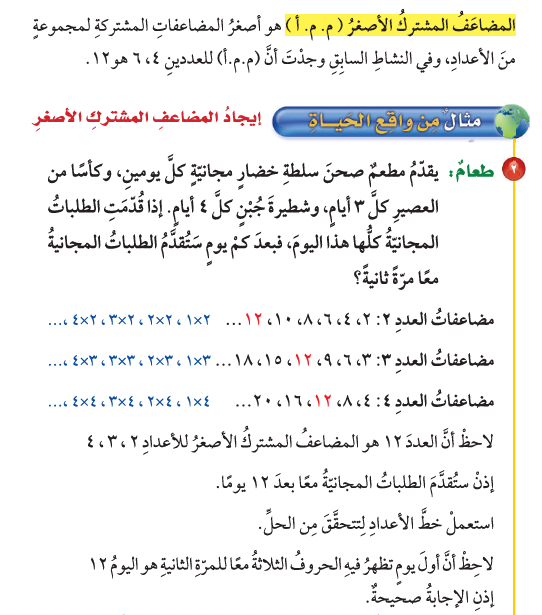 صفحة 459
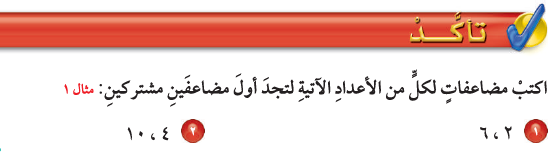 صفحة 460
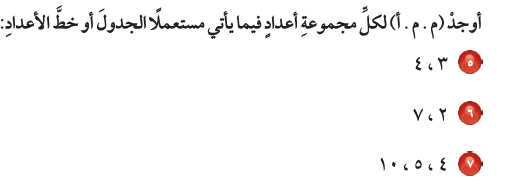 صفحة 461
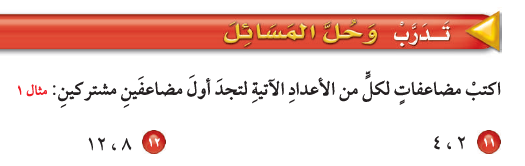 صفحة 462
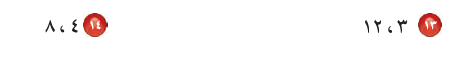 صفحة 463
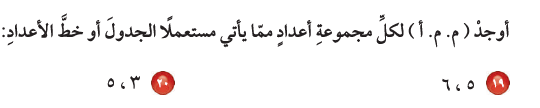 صفحة 464
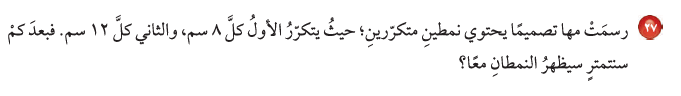 صفحة 465
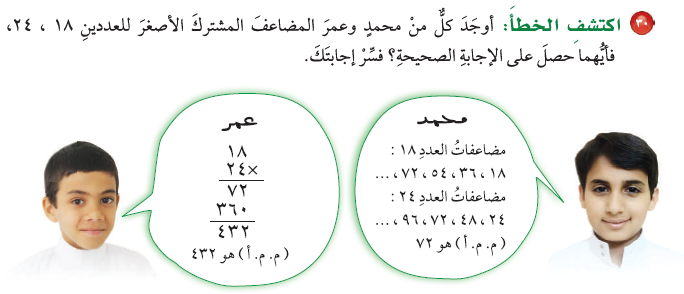 صفحة 466
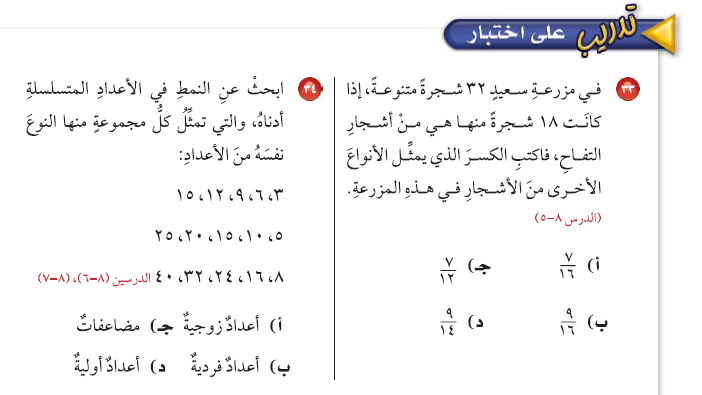 صفحة 467